The Innovation Landscape of Pharmaceuticals: Small Giants and the Unseen Commercial Success of Internal R&D”
November 2023
At Syneos Health Consulting, our dedicated Commercial Advisory Group is committed to empowering clients daily by optimizing the value of their developed or acquired assets and facilitating both buy-side and sell-side M&A. We invite you to initiate a discussion with our team today. Your success is our priority.
Small Giants of Innovation 
Over the last decade, small and mid-sized pharmaceutical organizations (SMIDs) have emerged as the primary drivers of innovation, responsible for the discovery of more than 70% of new molecular entities (NMEs) approved by the US Food and Drug Administration. Moreover, annual NME approvals have steadily increased since the R&D productivity crisis of the early 2000s, with 159 NMEs approved in the 2018-20 period compared to only 76 in 2009-11. In this time frame, the smallest biopharma companies by market cap have truly earned the moniker ‘small giants of innovation.’ 
 
Molecules originating in this cohort have shown a CAGR of 8.4%, compared to 5% and 5.2% for large and mid-sized pharma. Fueled by high innovation in small company pipelines, overall pharma research productivity has risen significantly since the grim first decade of this century. Industry-wide, total R&D spend per FDA-approved NME decreased from $8.9Bn in 2009-11 to approximately $3.7Bn in 2018-20.
 
Renewed emphasis on retaining value
Some aspects of large-small pharma synergy have not changed. Large pharma companies have remained the engines of NME commercialization, with external R&D from SMIDs vitally augmenting large-cap pharma pipelines. Some 60% of NMEs originate in this manner. 
 
However, in recent years, small and mid-sized companies have shown an increased appetite for in-house launches, building internal capabilities and outsourcing to enable commercialization while retaining higher shares of value. The trend for retaining value has intensified since 2018, marking a return to the levels of internalized versus externalized R&D seen in the early 2000s. 
 
Internal R&D advantage
While large pharma’s reliance on external R&D from smaller biotechs is well recognized, industry experts have rarely compared the impact different innovation strategies (internal versus external) have on commercial success. Syneos Health analysis of more than 15 years of NME innovation reveals that internally developed drugs are, on average, 40% more commercially successful than externally developed comparators.
 
Our thesis challenges the conventional wisdom that external R&D is a home run for pharma across the board. Our data underscore the commercial importance of maintaining deep in-house innovation from internal R&D while augmenting pipelines with external R&D. Internal small-company innovation and independent or assisted launches are increasingly leading to higher returns and creating opportunities to retain and maximize value.

For a deeper understanding of this trend and its implications, explore the data in the following charts.
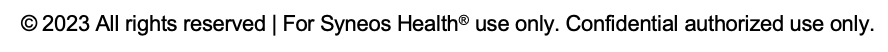 Small and mid-sized organisations have emerged as the innovation engine for pharmaceuticals, driving >70% of new molecular entity discoveries over the last decade…
Note data available up to Q2 2023
The number of new molecular entities (NMEs) approved each year has been increasingly steadily over the last decade (with 159 NMEs approved in the most recent 3-year 2018-20 period compared to only 76 in 2009-11)
The drivers of this increased innovation are small and mid-sized pharmaceutical companies, with >70% of NMEs originated by small and mid-sized pharma over the last decade
Since the peak of the pharmaceutical R&D productivity crisis in 2010 small pharma NME discoveries have increased at the highest rate of all categories (8.4% compared to 5% and 5.2% of large and mid-sized pharma)
At the macro-level pharmaceutical productivity has been improving accordingly (in 2009-11 an average of $8.9Bn was spent in industry-wide R&D for each FDA-approved NME, whereas in 2018-20 this had decreased to approximately $3.7Bn)
Notes on calculations: Definitions of company sizes by market capitalization: Large pharma >$50Bn, mid-sized pharma <$50Bn >$1Bn, small pharma <$1Bn. Note private company valuations use acquisition value where available or revenue data; academic spin-outs are included in the small pharma category. Company sizes are calculated based on the historical market capitalisation at the time of NME approval. 
Sources: Evaluate Pharma, 2023; FDA new molecular entities list, 2023; Syneos Health Analysis
…Large pharma has remained the shepherd for taking NMEs to market, however small and mid-sized companies have increasingly grown their appetite for in-house launches in the last 5 years
Note data available up to Q2 2023
Note data available up to Q2 2023
In contrast to origination, the key commercializer of NMEs has remained large pharmaceutical companies. Large pharma has consistently been the single most important company category for commercializing NMEs in every 3-year period over the last 2 decades
The shift to externalizing R&D intensified during 2009-2011, at the peak of the pharmaceutical R&D productivity crisis, however in recent years the share of internalized versus externalized R&D has returned to levels seen in the early 2000s driven by small and mid-sized companies taking their assets through to market without acquisitions
Business models have increasingly carved-out specialist roles in the ecosystem, whereby companies for example only commercialize externally developed NMEs or only advance drugs to a certain stage of R&D before exit
Since 2018 the trend of small and mid-sized pharma companies increasingly launching their own assets has intensified, as these companies build internal capabilities and outsource to enable commercialization and retain higher revenue
Notes on calculations: Definitions of company sizes by market capitalization: Large pharma >$50Bn, mid-sized pharma <$50Bn >$1Bn, small pharma <$1Bn. Note private company valuations use acquisition value where available or revenue data; academic spin-outs are included in the small pharma category. Company sizes are calculated based on the historical market capitalisation at the time of NME approval. 
Sources: Evaluate Pharma, 2023; FDA new molecular entities list, 2023; Syneos Health Analysis
External R&D has been responsible for >60% of NMEs and has been essential for augmenting commercial pipelines to enable large-cap pharma to consistently bring NMEs to patients…
SMIDs have originated >70% of NMEs in recent years, however ultimately large pharma has brought >50% of all NMEs to market
External R&D has been an essential augmentation strategy to core internal pipelines, with >60% of NMEs developed via an externalized R&D strategy. This strategy has been driving force behind increasing pharmaceutical R&D productivity, and aid companies in filling revenue gaps, adding to portfolio diversification, and helping to achieve strategic goals
1) The mean proportion of commercialized NMEs originating from external R&D vary by company size however the conclusion remains the same: large pharma averages 60%, mid-sized 70%, and small 60%
Notes on calculations: The most recent time period with 5 years of post-launch sales data was selected to enable products to reach peak revenues. Definitions of company sizes by market capitalization: Large pharma >$50Bn, mid-sized pharma <$50Bn >$1Bn, small pharma <$1Bn. Note private company valuations use acquisition value where available or revenue data; academic spin-outs are included in the small pharma category. Company sizes are calculated based on the historical market capitalisation at the time of NME approval. 
Sources: Evaluate Pharma, 2023; FDA new molecular entities list, 2023; Syneos Health Analysis
…However, internally developed NMEs have returned up to 40% more commercial value than externally developed NMEs on average in recent years
Higher sales than average
Lower sales than average
Whereas external R&D has been key to augmenting internal R&D, internally developed NMEs have indeed shown to be more likely to achieve a higher total product revenue and higher peak revenue (40% and 47% differential, respectively)
The greater average commercial success of internally developed drugs speaks to the ability of R&D divisions of sufficiently large companies to identify and retain the most promising commercial assets, while enabling medical and commercial functions to best prepare for a smooth product launch and shape the market years before approval
1) Mean calculated on an industry-wide level, the mean cumulative and peak revenue achieved by internal vs external R&D do show variation by company size: large pharma internal R&D perform 48% and 53% higher respectively, mid-sized pharma however shows greater success from external R&D at 27% and 19% respectively, however small companies show greater external R&D success at 26% and 39% respectively
Notes on calculations: The most recent time period with 5 years of post-launch sales data was selected to enable products to reach peak revenues, complete revenue data was available for 278/319 drugs in the 2008-2017 period of NMEs analysed for revenue. Definitions of company sizes by market capitalization: Large pharma >$50Bn, mid-sized pharma <$50Bn >$1Bn, small pharma <$1Bn. Note private company valuations use acquisition value where available or revenue data; academic spin-outs are included in the small pharma category. Company sizes are calculated based on the historical market capitalisation at the time of NME approval. 
Sources: Evaluate Pharma, 2023; FDA new molecular entities list, 2023; Syneos Health Analysis
Therapeutic areas have identifiable commercial front-runners that have carved out market leadership, however the origination of drugs is substantially more decentralized across all therapeutic areas
Small and mid-sized pharma companies have led innovation in all therapeutic areas, however for commercialization there are notable concentrations and clearer market leadership in each therapeutic area
For example, respiratory is a consolidated area that favours large companies that have the scale of field force operations, established portfolios with a relatively smaller number of innovative new drugs, and existing drug-delivery devices to enable externally developed drugs to be brought to market
Notes on calculations: Definitions of company sizes by market capitalization: Large pharma >$50Bn, mid-sized pharma <$50Bn >$1Bn, small pharma <$1Bn. Note private company valuations use acquisition value where available or revenue data; academic spin-outs are included in the small pharma category. Company sizes are calculated based on the historical market capitalisation at the time of NME approval. 
Sources: Evaluate Pharma, 2023; FDA new molecular entities list, 2023; Syneos Health Analysis